Discussion on Support for Optimistic Locking
Andreas Kraft – Deutsche Telekom
Andreas Neubacher – Deutsche Telekom
1
Issue
How can an AE be sure that the state of a resource on a CSE is as expected when, for example, updating the resource?
Usual procedure:
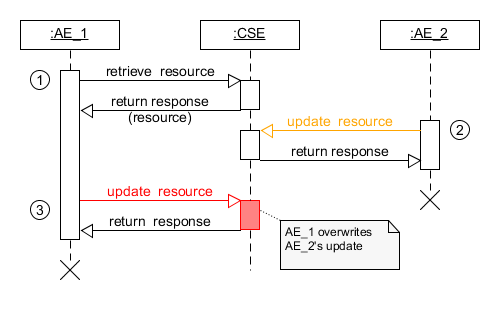 Issue
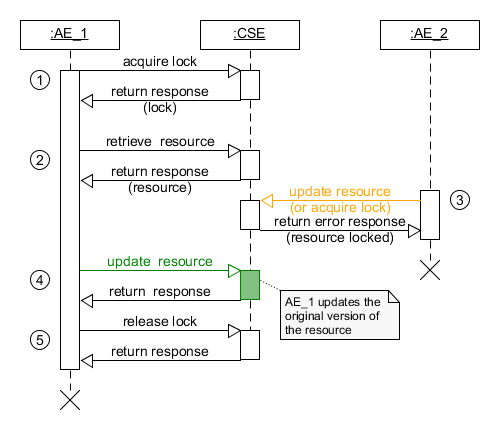 Common solution:lock the resource
Discussion
Lock	A mechanism to ensure that only one thread, node or transaction can access a resource, and anyone else who wants to access the same resource must wait (or retry) until the lock is released.
Introducing locking in a RESTfull system is hard
Many aspects of locking depend on the use case and are application-specific.
Not really stateless.
It also puts more load on the CSE to handle stale locks etc.
Discussion
Sometimes it is enough just to do the „Right / Expected Thing“ instead of acquiring a lock
Introducing Optimistic Locking:A strategy where one reads a record, takes note of a version number, checksum etc, and checks that the version hasn't changed before the record is written back.
Optimistic Locking with HTTP REST
The REST server returns an eTag (entity tag) with a version, hash etc of a resource.Also used for resource caching.
The “If-Match” header field in a PUT request makes a request conditional: Execute the operation only when the provided (eTag) value matches the hosted resource’s current eTag value.
Possible Solution
Introduce a new “IfMatch” request parameter that can optionally be provided by an AE/CSE when sending an CREATE, UPDATE, and DELETE request.
Introduce a new Response Status Code “Precondition failed” (4012, equivalent to the http 412 status code).
Some oneM2M resource types already have a „stateTag“ attribute that could be used as version number for the “IfMatch” request parameter
We might want to allow the “stateTag” attribute for more resource types, like <node>, specializations of MgmtObj, and others
Procedure: If, for example, an UPDATE request has an “IfMatch” request parameter, then the CSE compares the provided value with the “stateTag” of the target resource, and only executes the request if the “IfMatch” value and the “stateTag” value match.
The impact to the CSE should be minimal
Possible Solution
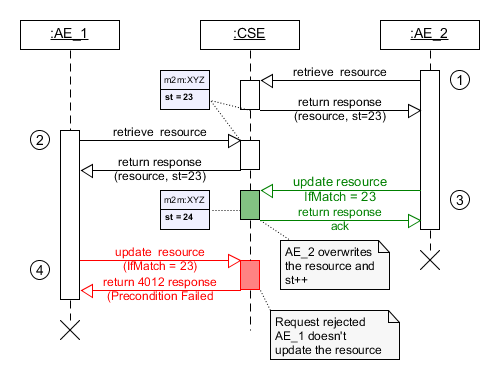 Thank you